«Найди предмет»
Лыжная прогулка
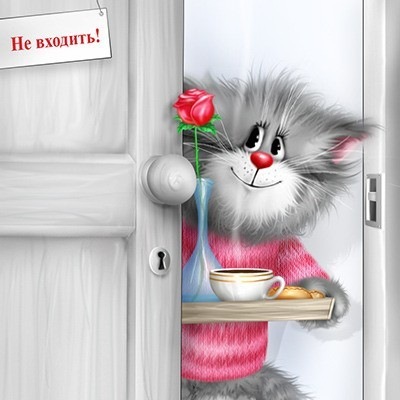 Ребята! 
Предлагаю вам поиграть 
в игру на внимание. 
Найдите   на картинке  все
 указанные  ниже  предметы.
Желаю удачи!
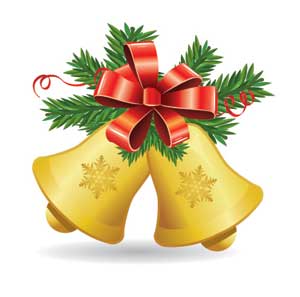 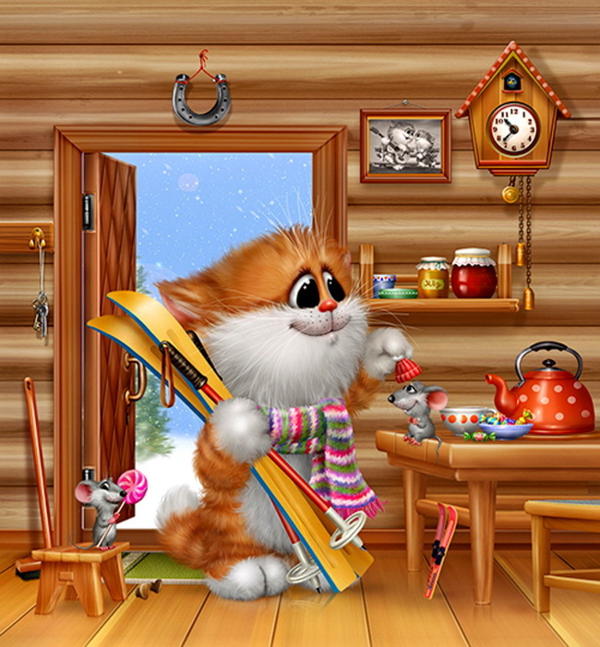 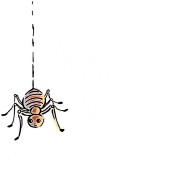 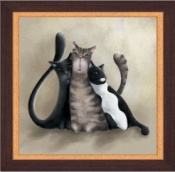 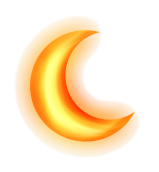 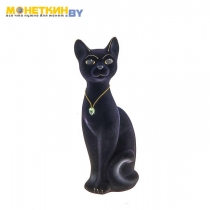 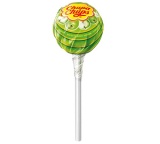 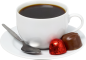 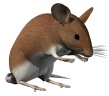 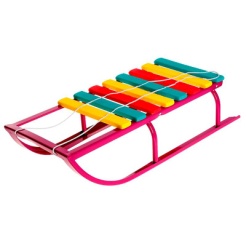 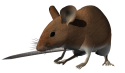 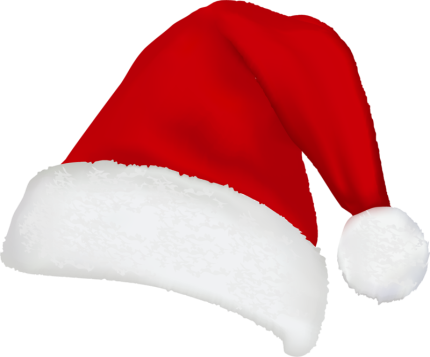 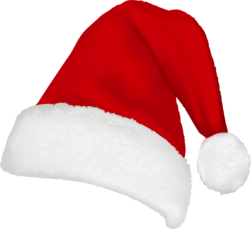 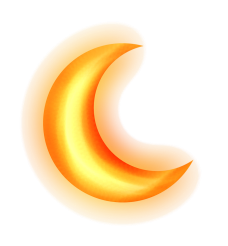 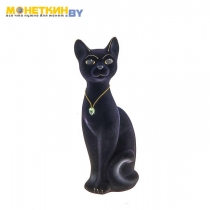 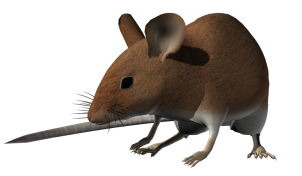 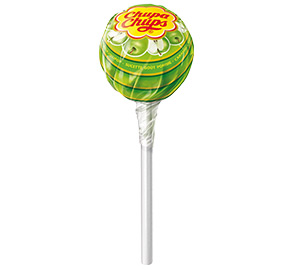 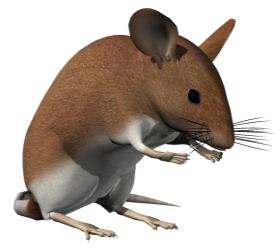 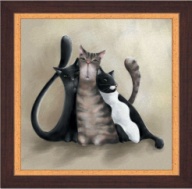 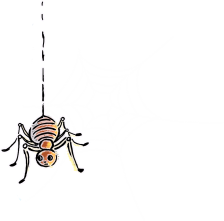 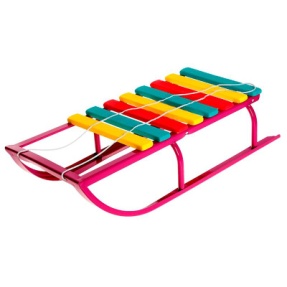 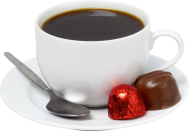